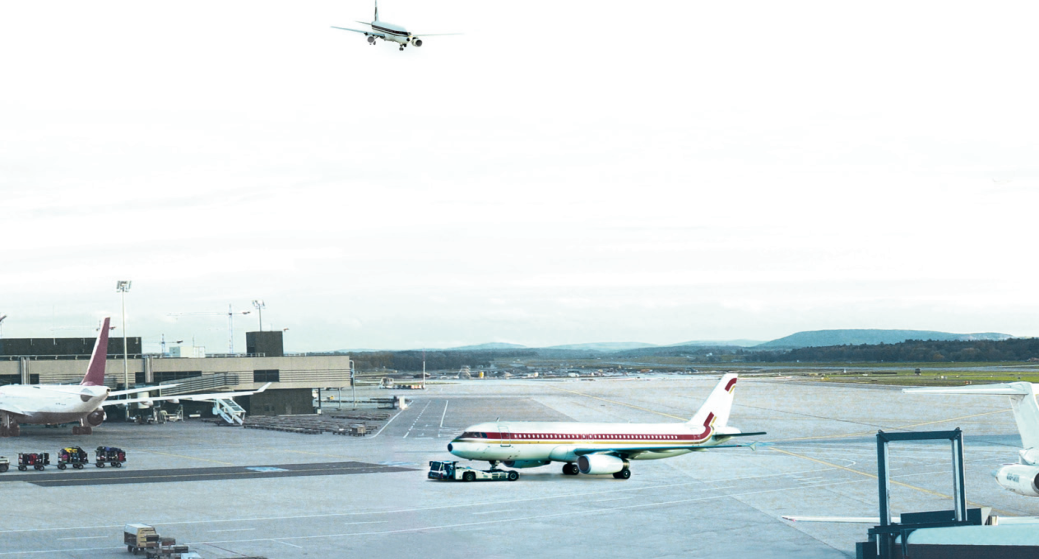 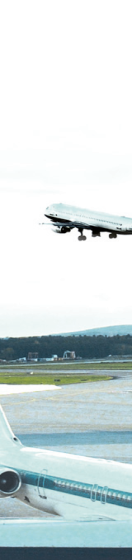 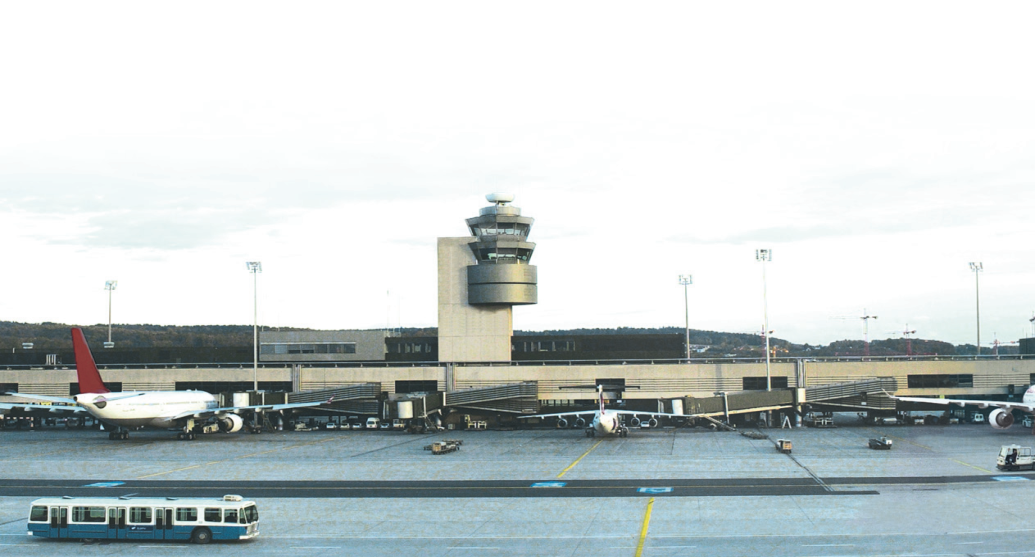 Avitech GmbH
ATIEC – Lighting Rounds
Avitech – Product, Services, Standards
Tsvetan Penev
Tsvetan Penev
© 2014 Avitech GmbH - 1 -
Friedrichshafen ● Bratislava ● Frankfurt/Main ● Konstanz  ● Madrid
26.08.2014
Products, Services, Standards
ICAO, RTCA/EUROCAE, ARINC AEEC, EUROCONTROL, NATO STANAG, OGC, ISO, OASIS, W3C, ITU-T, …
Consumers & Producers, Data Management Tools
eADP
Center
eMAP
FLIP
TIMS
Build your own
Client Applications
FPL
eAIP
NOTAM
PIB
Procedure Design
Pub/Sub, Req./Repl.
TCP/IP, HTTP GET/POST, HTTPS, SSL, REST, WFS2.0 (Transactional)
XML, GML, KML, WXXM, AIXM5.1++, IWXXM1.0++, FIXM 2.0, FIXM 3.0 pending, …
MIL Red/Black messaging
ISO19100 series
OLDI
AFTN
WFS 2.0
FPL
Registry
Services
StaticData
Weather
FPL
NM B2B
…
Services Framework
AxL (MOM, ESB, SOA, based on open source software)
AMDB, Terrain, Obstacle, Aeronautical Data (AIXM 5.1++)
Efficient Data Storage & Query
SDO, FPL, …
Tsvetan Penev
© 2014 Avitech GmbH - 2 -
Friedrichshafen ● Bratislava ● Frankfurt/Main ● Konstanz  ● Madrid
26.08.2014
How to find us
Visit us at our stand
Or online at: 	avitech.aero
Tsvetan Penev
© 2014 Avitech GmbH - 3 -
Friedrichshafen ● Bratislava ● Frankfurt/Main ● Konstanz  ● Madrid
26.08.2014